ABD İÇ GİYİM PAZARI
Kaynak: statısta
Özet Bilgi
Bu çalışmada Statista.com üzerinden yayımlanan, ABD pazarında iç giyim kategorisindeki ürünlerin pazar verileri ve istatistiki bilgileri ile 2021 yılına kadarki 5 yıllık süreç için gelecek perspektifleri yer almaktadır. Söz konusu verilere göre 2017 yılında;
ABD’de iç giyim segmentinde 2017 yılında toplam ciro 51,9 milyar $ olacaktır.
Uluslararası perspektiften bakıldığında ABD’nin ulaşacağı bu ciro miktarı dünyada şimdiye kadar elde edilmiş en büyük ciro olacaktır.
ABD’nin toplam nüfus rakamları baz alındığında, 2017 yılında iç giyim sektöründe kişi başına harcama 159 $ seviyesine ulaşacaktır.
Söz konusu istatistik değerler içerisinde kadın iç giyim, erkek iç giyim, gece kıyafetleri ile tişört ve fanilalar yer almakta olup, yüzme kıyafetleri ise kapsam dışında bırakılmıştır.
ABD Temel Pazar Göstergeleri 2010-2021
[Speaker Notes: Yukarıdaki tabloda yer alan Temel Pazar Göstergeleri, seçili bölgelerde demografik, ekonomik ve teknolojik gelişmeleri gösteren Temel Performans Göstergeleri (KPIs) değerleri baz alınarak hazırlanmıştır. Statista’nın hesaplamaları, 400 ayrı bölgenin verilerinin yer aldığı veri setlerini içeren piyasa odaklı kompleks bir yöntemle yapılmaktadır.]
CİRO2017 yılında İç Giyim Sektöründe toplam cironun 51.934 milyon $ olması bekleniyor.
60.764
58.465
56.240
54.064
51.934
49.949
47.155
44.549
44.373
42.850
41.880
37.806
Birim: Milyon $
[Speaker Notes: 2017 yılında ABD’de kadın iç giyim ve gece kıyafetleri kategorisinde cironun %3,4 artışla 22,6 milyar $’a, erkek iç giyim ve gece kıyafetleri kategorisinde cironun %4,2 artışla 7,1 milyar $’a, tişörtler ve fanilalar kategorisinde ise %4,5 artışla 22,3 milyar $’a  ulaşması beklenmektedir.]
KİŞİ BAŞINA HARCAMA2017 yılında İç Giyim Sektöründe kişi başına harcamanın 159 $ olması bekleniyor.
Birim: $
[Speaker Notes: 2017 yılında ABD’de kadın iç giyim ve gece kıyafetleri kategorisinde kişi başına harcamanın %0,03 artışla 69 $’a, erkek iç giyim ve gece kıyafetleri kategorisinde kişi başına harcamanın %0,05 artışla 22 $’a, tişörtler ve fanilalar kategorisindeki kişi başına harcamanın ise %0,03 artışla 68 $’a çıkması beklenmektedir.]
SATIŞ HACMİ2021 yılı itibariyle İç Giyim Sektöründe satış hacminin 8.361 milyon adete ulaşması bekleniyor.
Birim:  Milyon Adet
[Speaker Notes: 2017 yılında ABD’de kadın iç giyim ve gece kıyafetleri kategorisinde toplam satış hacminin %0,9 artışla 2.945 milyon adete, erkek iç giyim ve gece kıyafetleri kategorisinde toplam satış hacminin %1,5 artışla 1.260 milyon adete, tişört ve fanilalar kategorisinde ise toplam satış hacminin %3,6 artışla 3.456 milyon adete ulaşması beklenmektedir.]
KİŞİ BAŞINA TÜKETİM2017 yılında iç giyim tüketiminin kişi başına 23,5 adet olması bekleniyor.
Birim: Adet
BİRİM FİYAT2017 yılında İç Giyim Sektöründe birim fiyatın ortalama 6,8 $/adet olacağı tahmin ediliyor.
Birim: $/adet
[Speaker Notes: Sektörün 2021 yılında adet başına 7,3 $’lık birim fiyata ulaşması beklenmektedir.]
CİRO BAZINDA DÜNYADA İLK 5 ÜLKE2017 yılında İç Giyim Sektöründe dünyada en büyük ciroya sahip ülke ABD olup, bu ülkeyi Çin, İngiltere, Hindistan ve Almanya takip etmektedir.
Birim: Milyon $
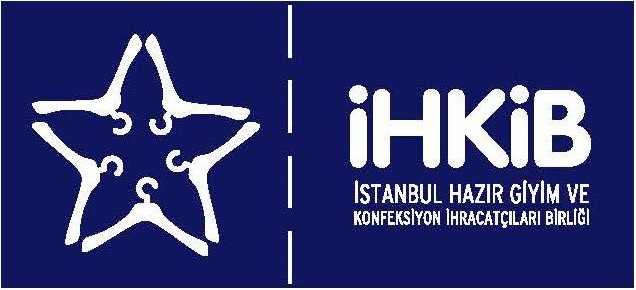 HAZIRGİYİM VE KONFEKSİYON ARGE ŞUBESİ
Adres: Çobançeşme Mevkii, Sanayi Cad. Dış Ticaret Kompleksi B Blok Yenibosna Bahçelievler / İstanbul / Türkiye Telefon  : +90 212 454 02 00           Fax              : +90 212 454 02 01 E-mail  : info@itkib.org.tr             Website      :   www.ihkib.org.tr
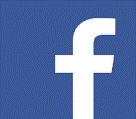 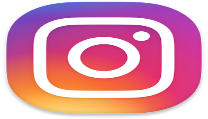 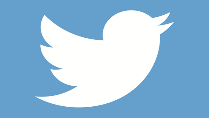 https://www.facebook.com/ihkibirlik
https://www.instagram.com/ihkibirlik/
https://twitter.com/ihkibirlik